OGC Hydrology DWGTuscaloosa, 21 June 2017
Hydrological data - Federated infrastructure
The New Zealand experience
Brent Watson

Horizons Regional Council 
New Zealand
Alistair Ritchie

Landcare Research
New Zealand
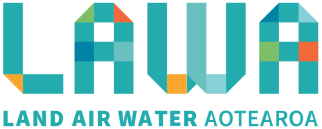 Partners / Providers
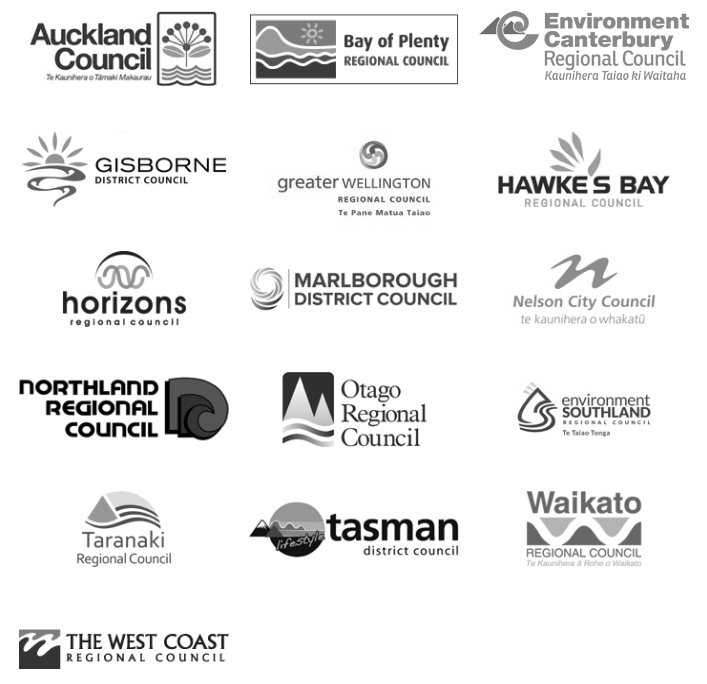 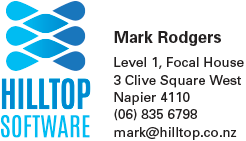 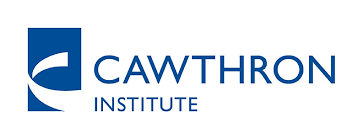 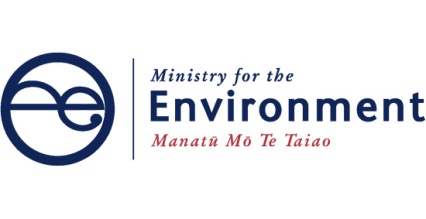 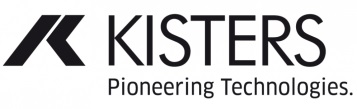 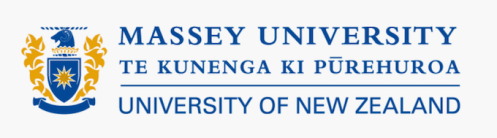 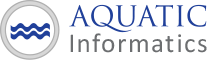 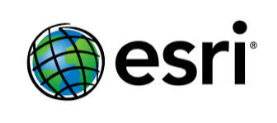 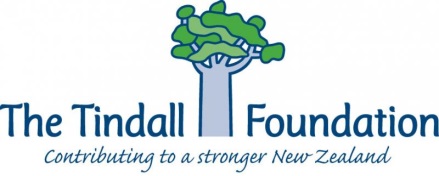 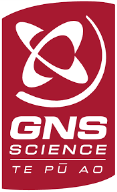 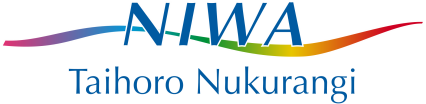 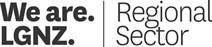 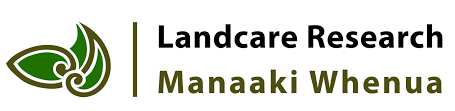 NZ Regional Sector
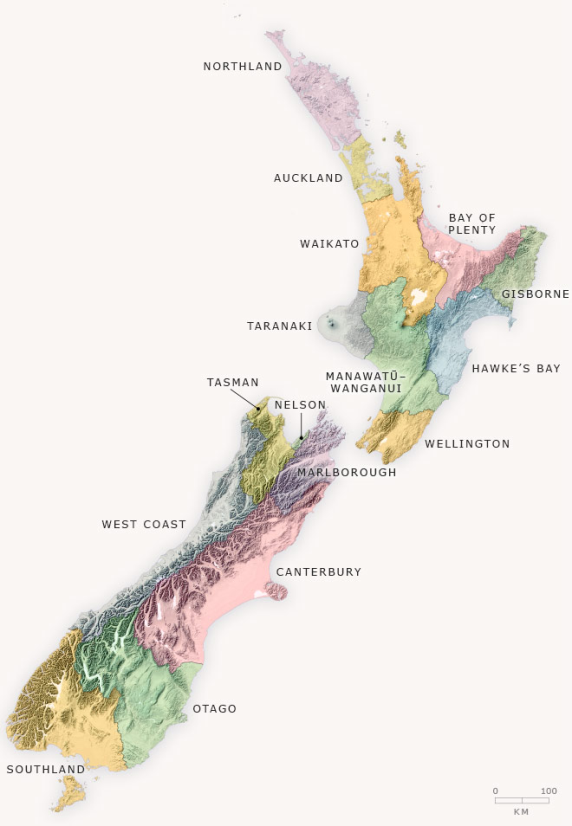 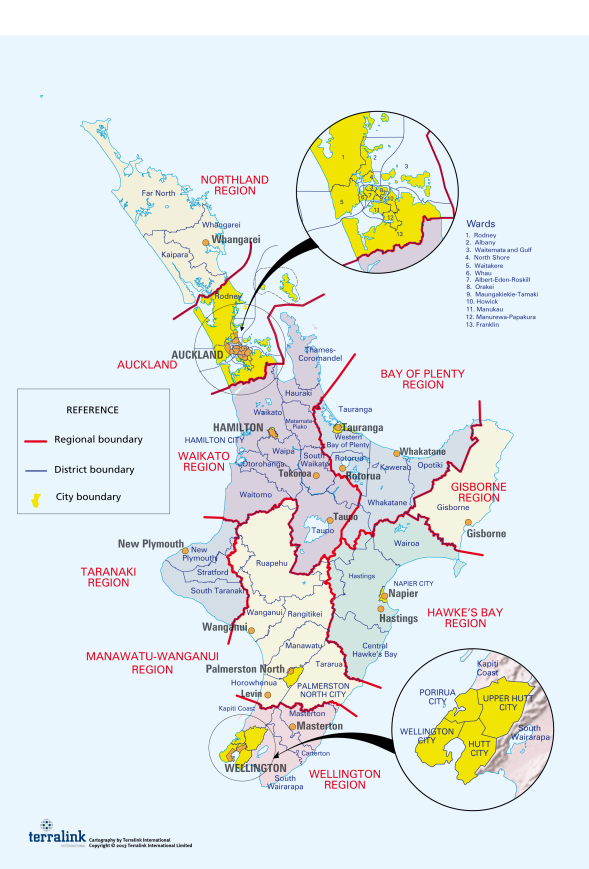 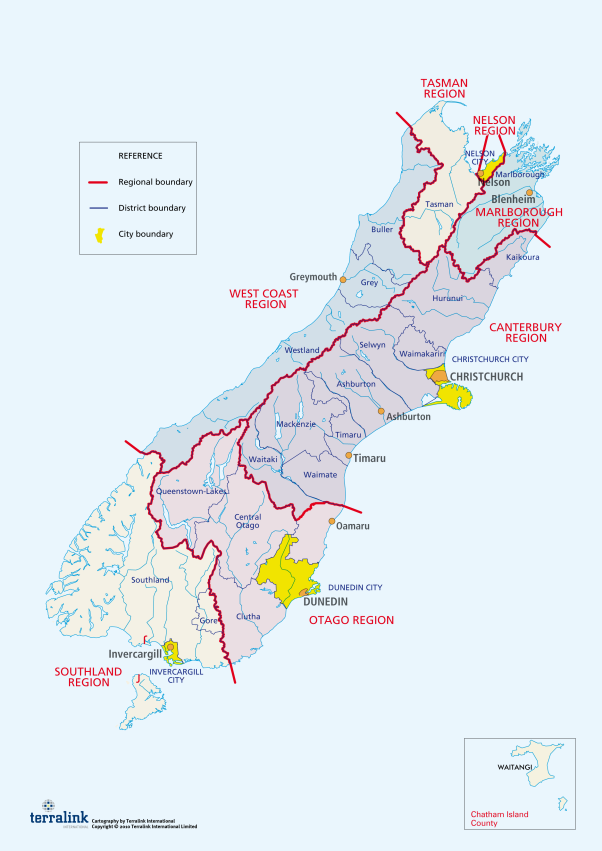 State of Play for NZ
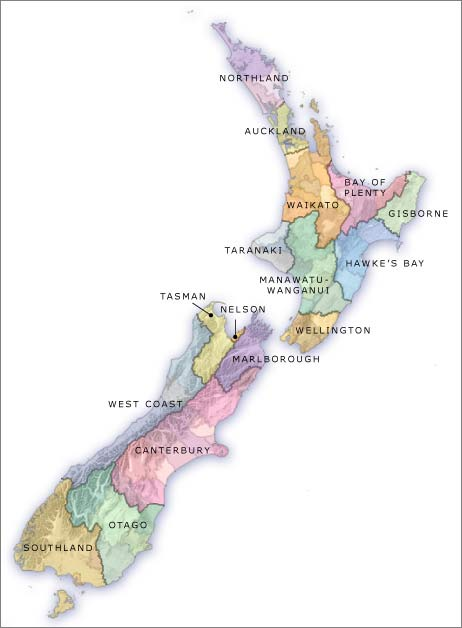 National - CRIs
Local Government
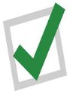 3
16
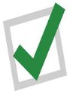 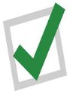 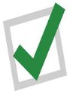 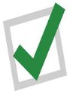 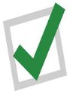 SOS2/WaterML2
now
SOS2/WaterML2/TimeseriesML
now
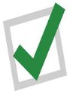 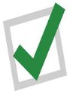 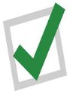 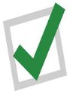 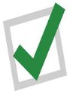 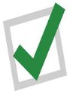 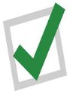 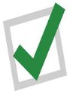 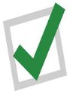 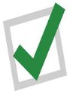 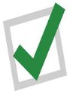 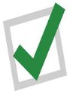 Products in use in regional sector
Hilltop (13)
Kisters (2)
Aquatic Informatics / 52 North (1)
ESRI (16)
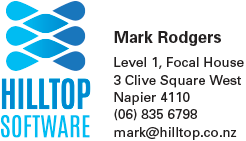 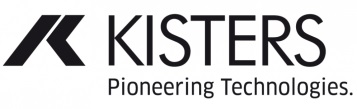 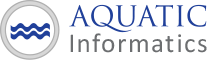 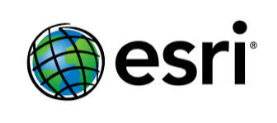 District & City Councils
Another 64 agencies that hold critical environmental data or require access.

Focus on Three Waters
Drinking water.
Storm water.
Sewage treatment.

New software venders adopting OGC Standards.
Federated infrastructure
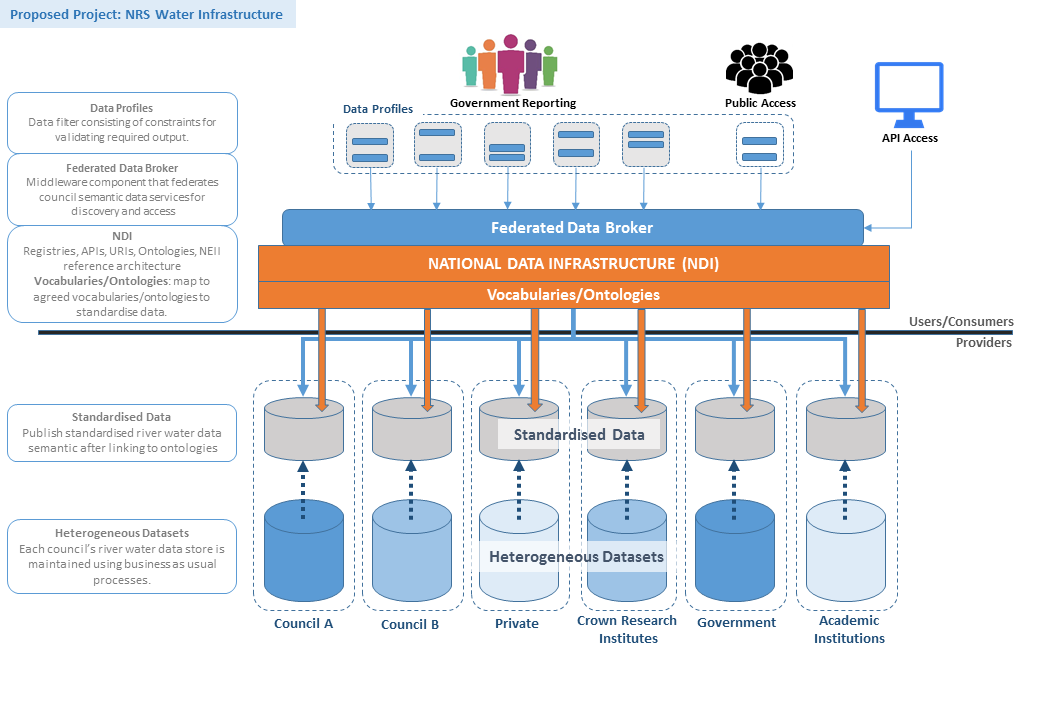 NZ data federation premise
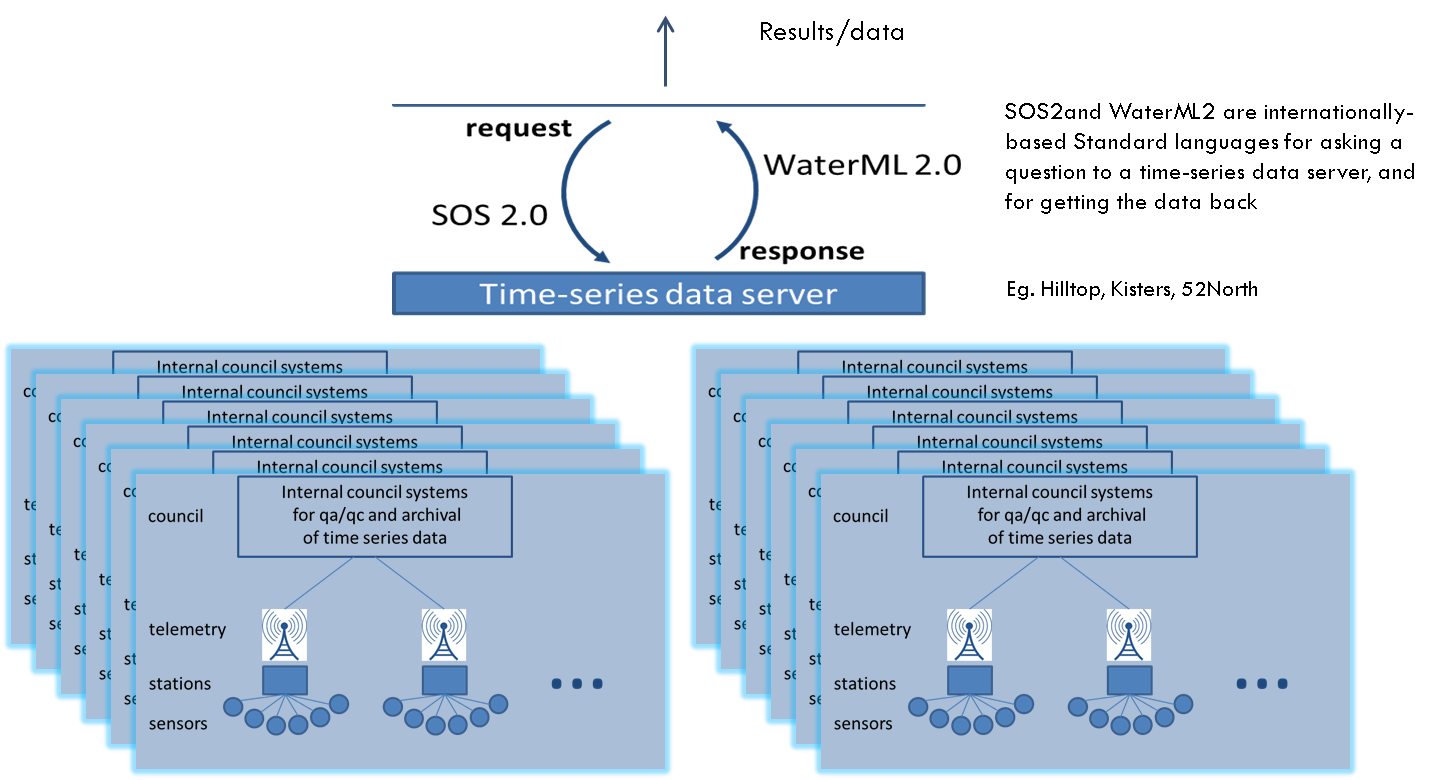 Limitations here
Constraints here – water quality
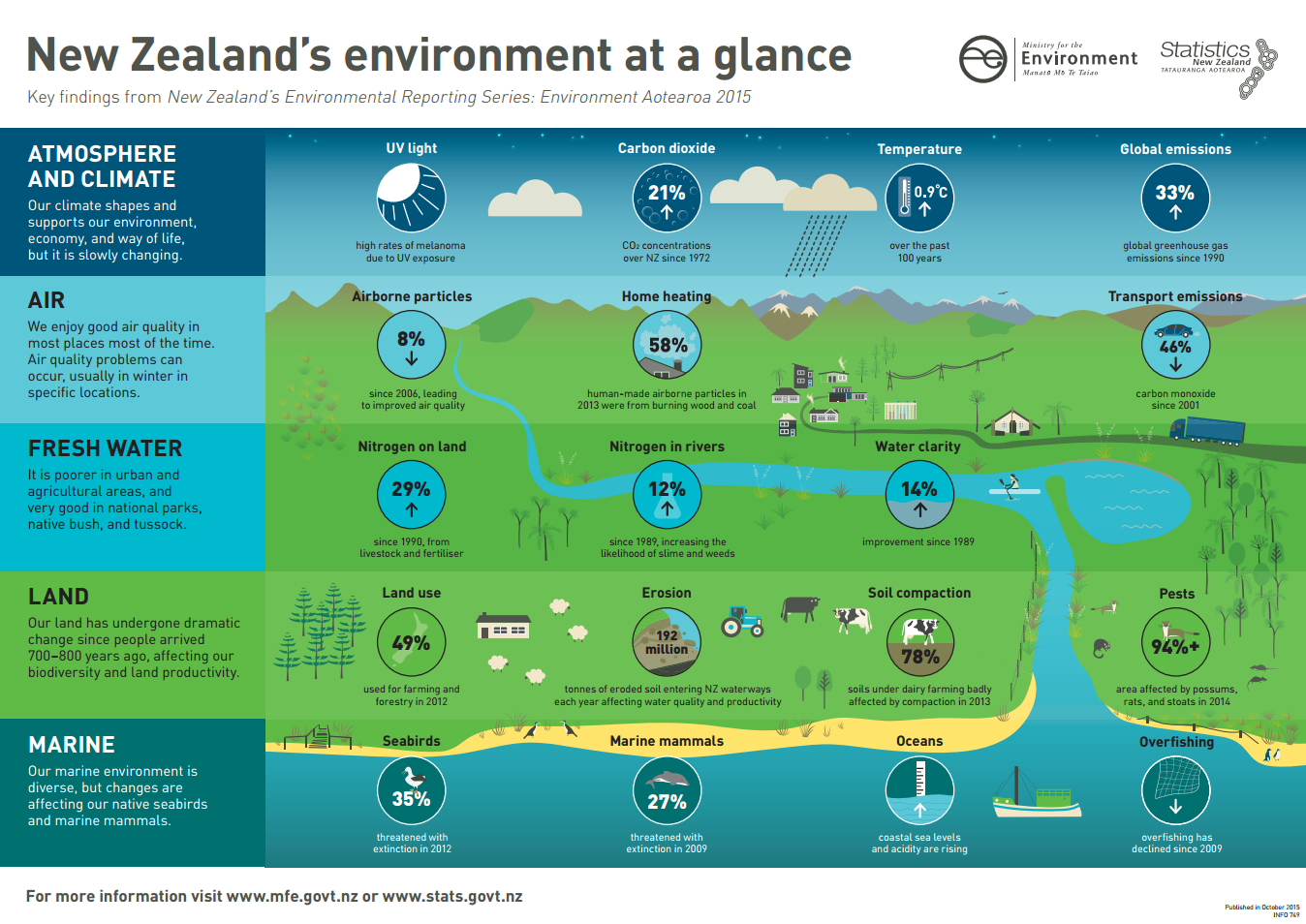 Land Air Water Aotearoa
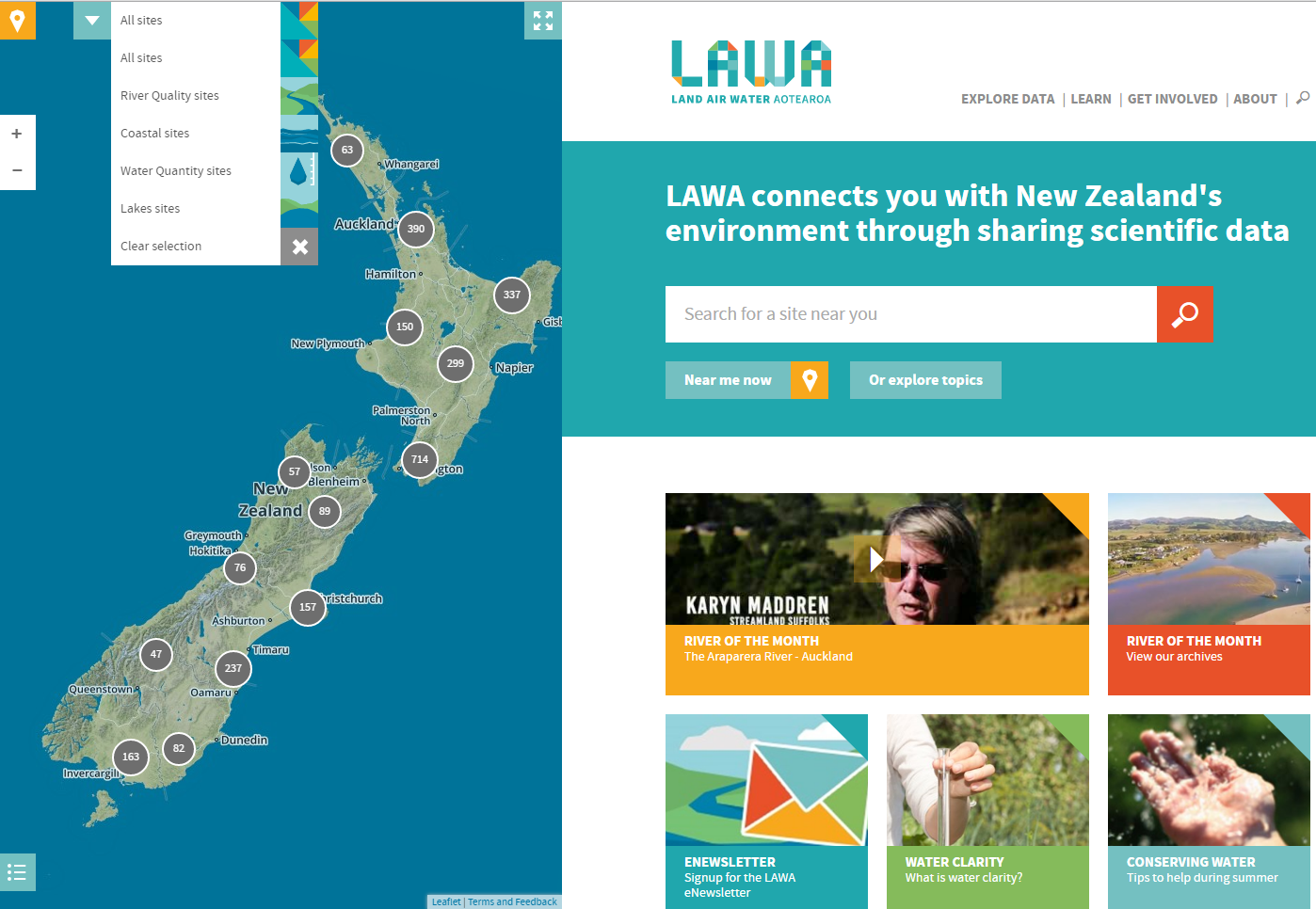 Timeline
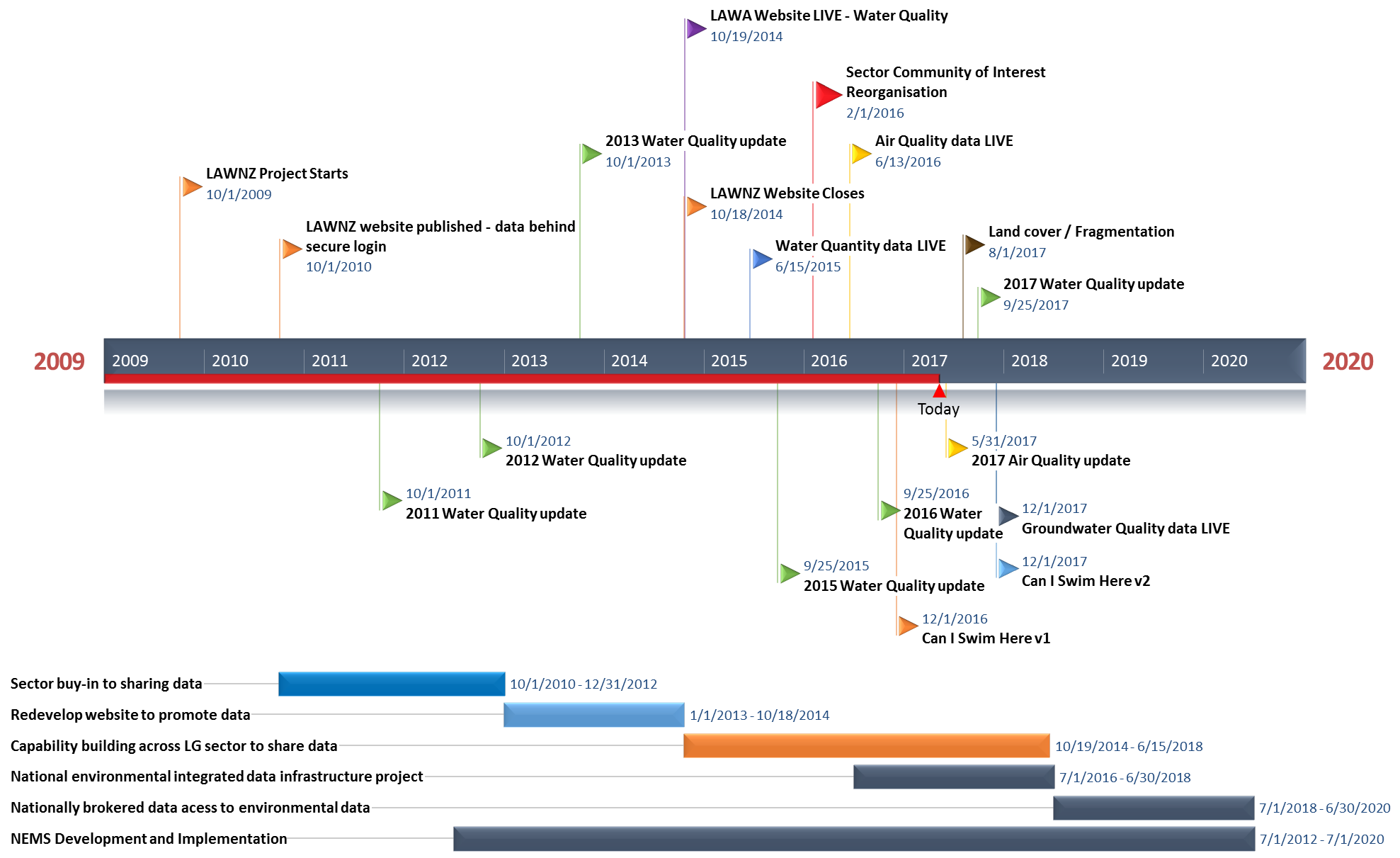 LAWA CMS - Catalogue
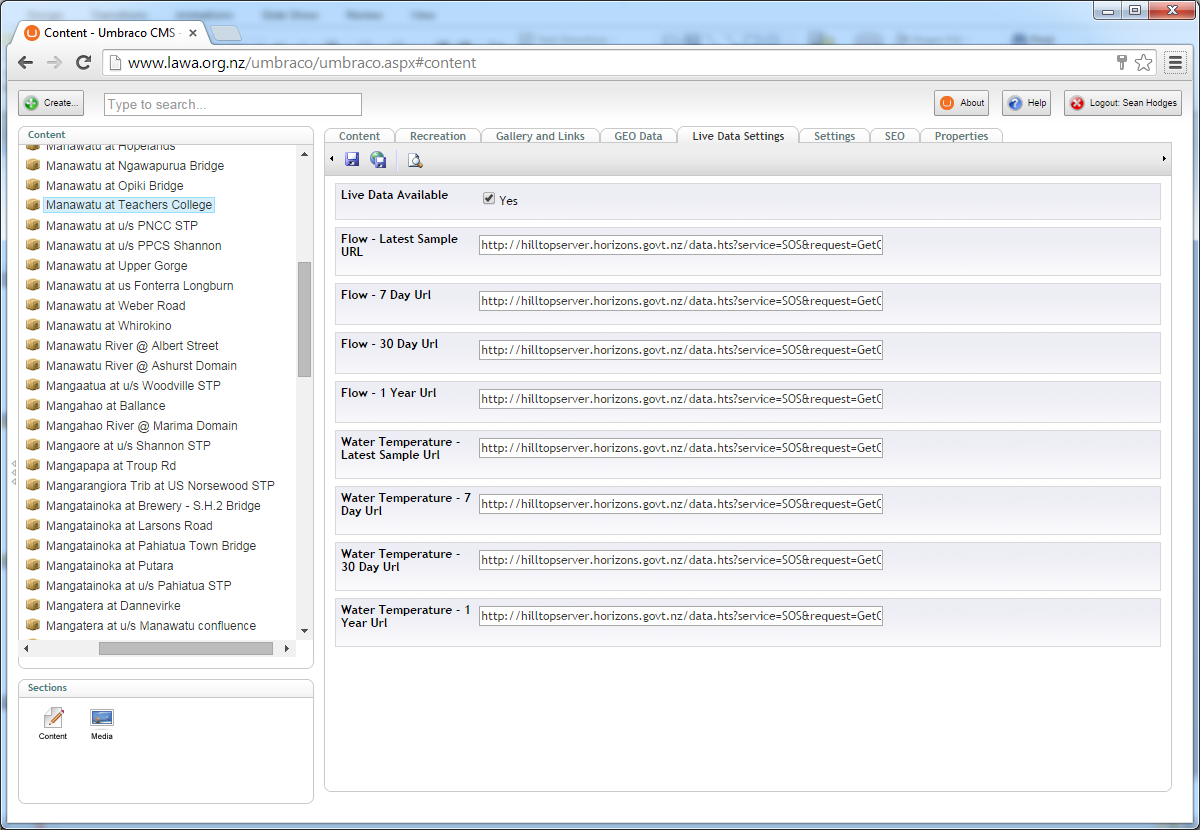 [Speaker Notes: Agencies provide their sites via a WFS feed:
HRC,web,http://gisdmz.horizons.govt.nz/arcgis/services/Emar/MonitoringSiteReferenceData/MapServer/WFSServer?request=GetFeature&service=WFS&typeName=MonitoringSiteReferenceData]
LAWA - Topics
LAWA - Demo
Water Quantity
Water Quality
Safe to Swim
Air Quality
Predictive Modelling 2018
Biological predictive modelling
Safe to Swim

Maybe this will be a driver for a National Water Model.
Possible Quality Management System
Quality Management
National Environmental Monitoring Standards
Specifications
Data Collection
Verification
Delivery
Feedback Systems
Customer Interaction & Strategic Direction
Operational Performance Capability
Quality Assurance.
Continuity.
Internal Process Control
Performance Monitoring
Partners / Providers
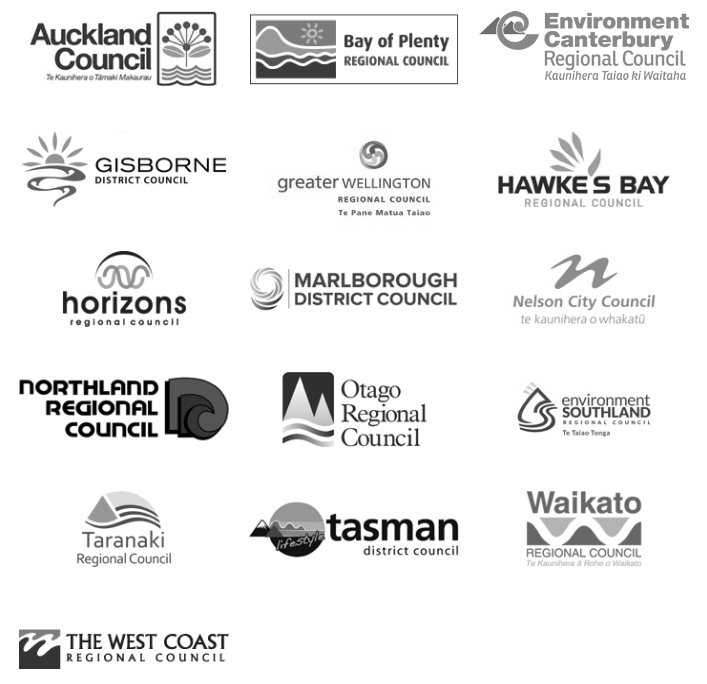 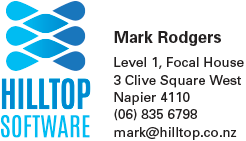 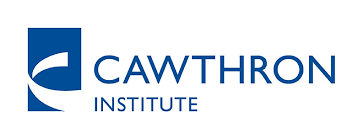 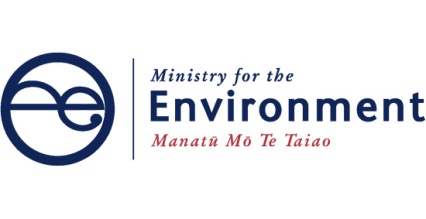 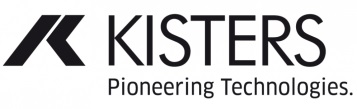 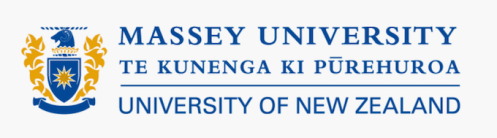 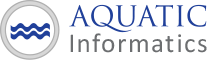 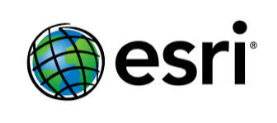 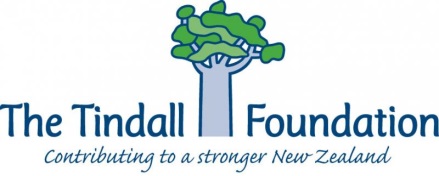 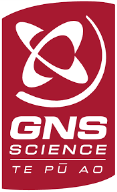 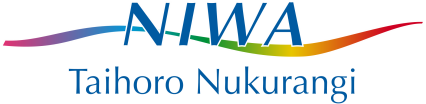 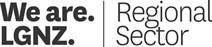 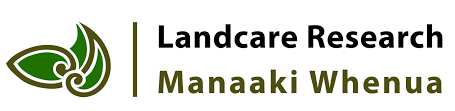 Discovery
This is the next challenge!!!
Profile O&M, not fully implemented yet
GetDataAvailablity.
Stats rather full large volume timeseries.
MORE Focus on PUBLIC CONSUMPTION
>90% users don’t/can’t handle large temporal datasets.
Discussion – questions for HydroDWG
SOS 2.0 capability
Water quality extension?
Describing sample collection and observation metadata as opposed to measurement metadata
Feature data model
GetCapability / GetDataAvailability across a single feature and return everything that might be observed and measured.
Introduction of statistical offering within O&M?
Improved data quality offering
Introducing numeric values?